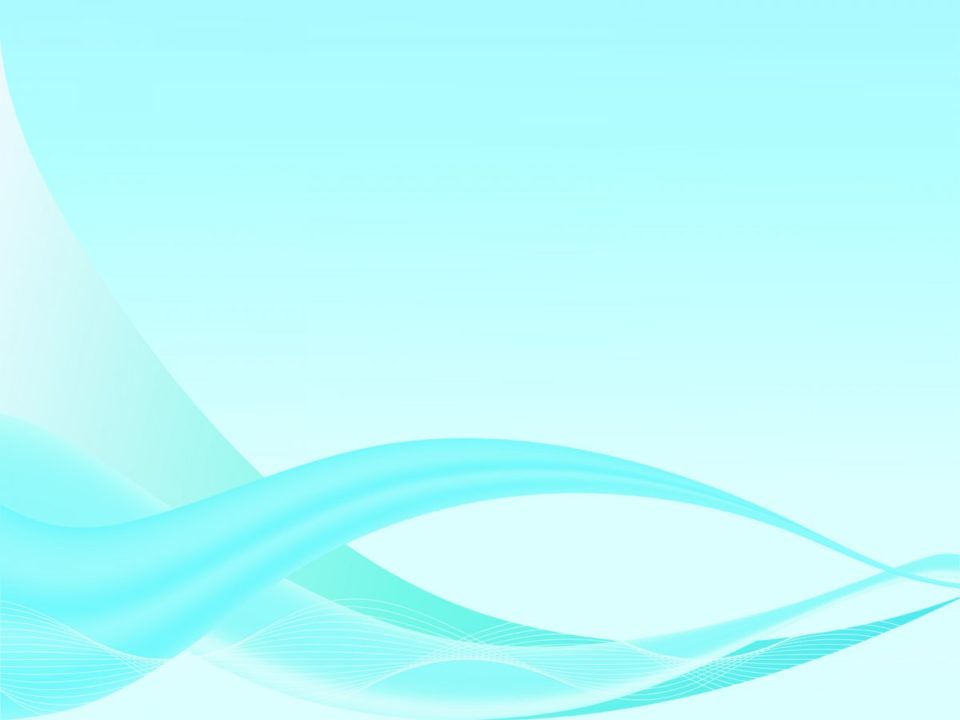 Инсерт — прием технологии критического мышления.
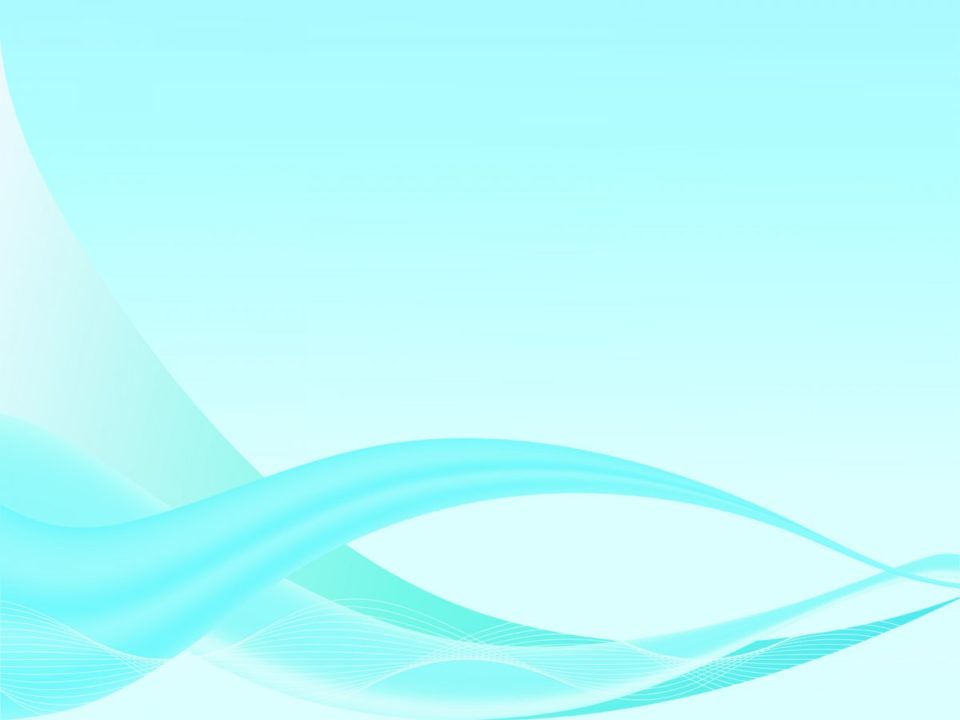 Авторы приема — ученые Д. Воган и Т. Эстес. Позднее прием модифицировали Ч. Темпл, К. Меридит и Д. Стилл, которые предложили использовать "инсерт" в технологии критического мышления.
Название приема представляет собой аббревиатуру:

I — interactive (интерактивная).
N — noting (познавательная).
S — system  for (система).
E — effective (для эффективного).
R — reading (чтения).
T — thinking (и размышления).
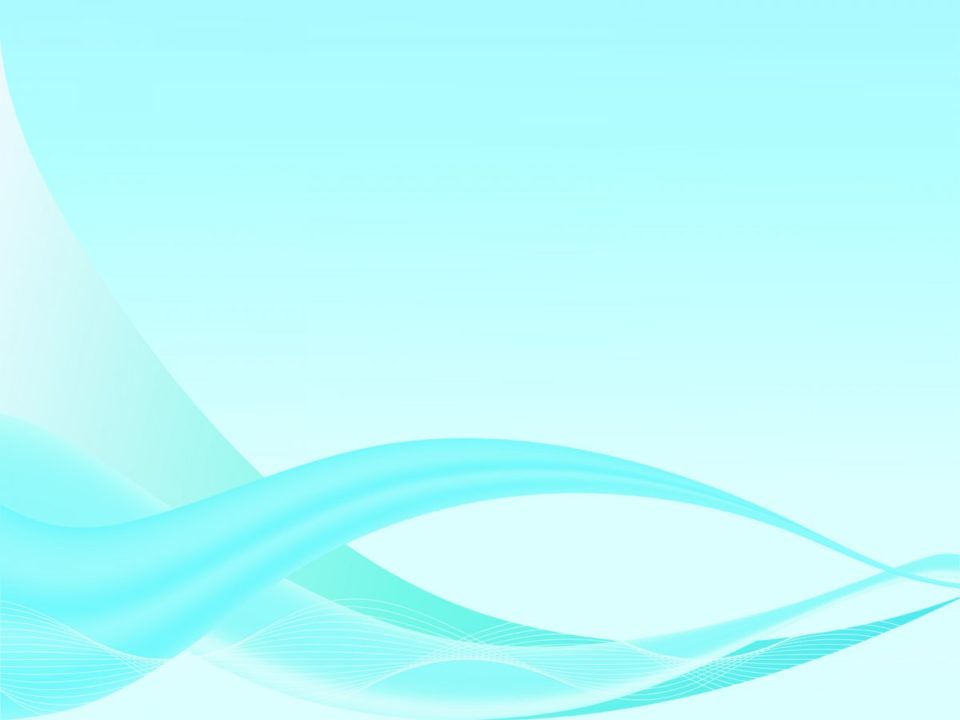 Инсерт — это прием технологии развития критического мышления через чтение и письмо (ТРКМЧП), используемый при работе с текстом, с новой информацией.
В методике Инсерт часто называют и технологией эффективного чтения.
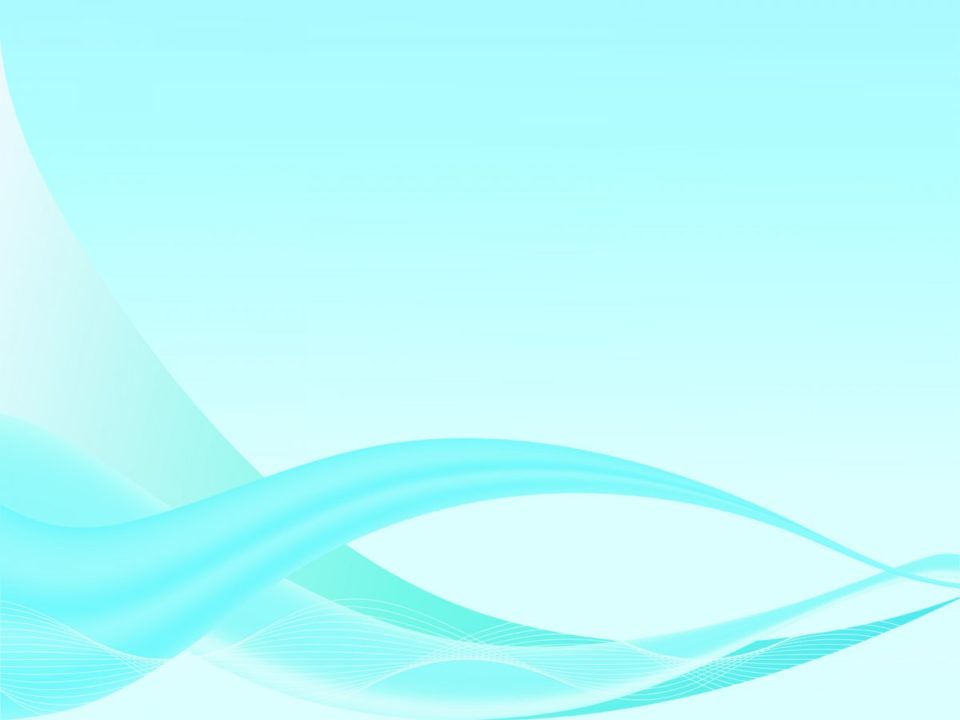 Как использовать прием "Инсерт" на уроках
1.Учащиеся читают текст, маркируя его специальными значками:
 — я это знаю;

+   — это новая информация для меня;

-   — я думал по-другому, это противоречит тому, что я знал;

?  — это мне непонятно, нужны объяснения, уточнения.
!!!   ̶  это меня удивило
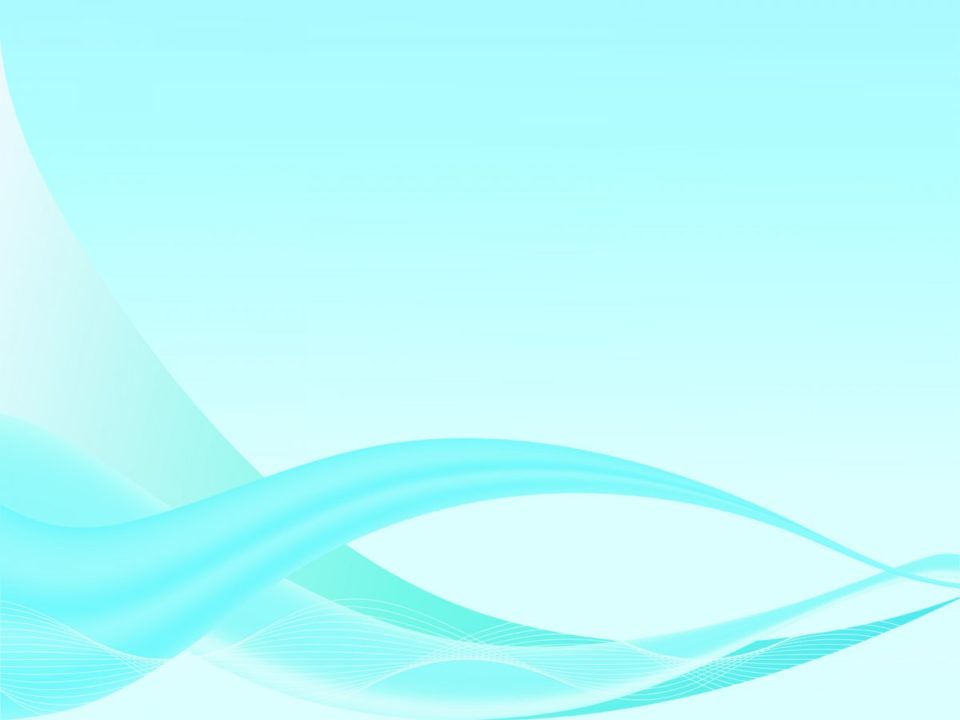 Методика Ольги Узоровой Образец работы с текстом
+    «слышит: кто-то на печи пыхтит»
!!!  «хотел огоньку вздуть…»
  «наступил Ваня на кочергу, а она его по лбу»
?     «оборку от лаптя»
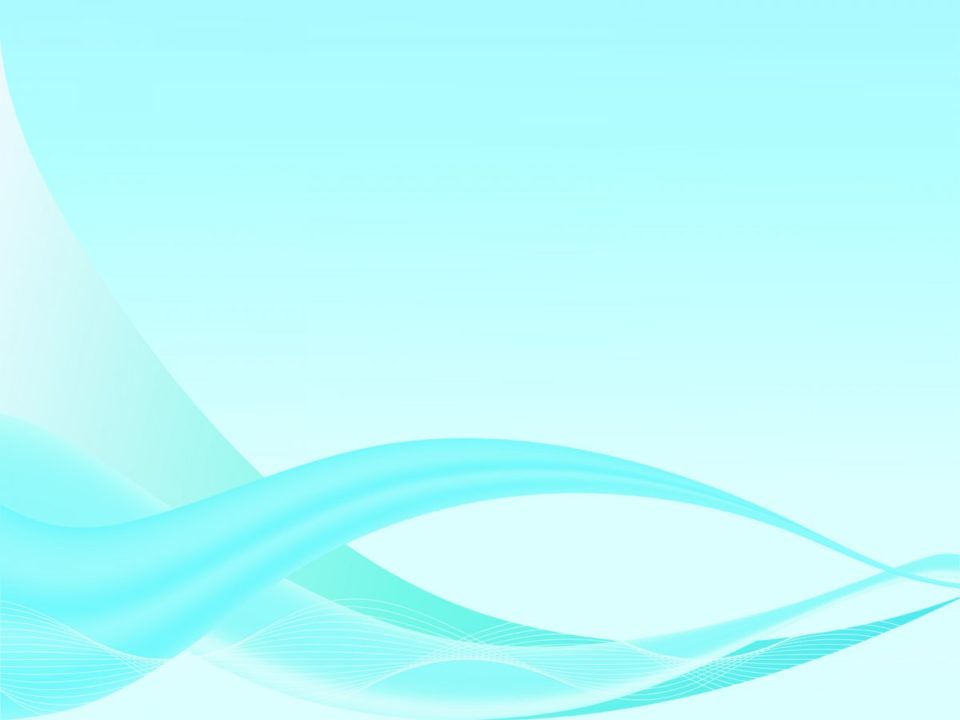 Методика Ольги Узоровой 2. Образец работы с таблицей
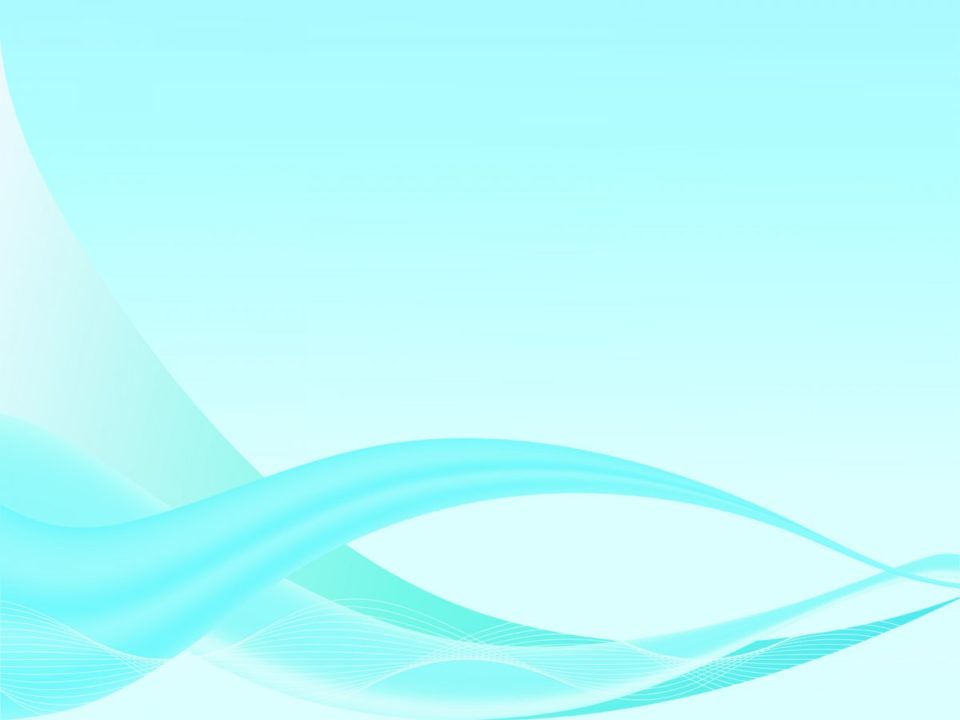 Как использовать прием "Инсерт" на уроках
3. Чтение таблицы несколькими учениками (выборочно). Никакого обсуждения, просто зачитывание тезисов.

4. Повторное чтение текста. Эта стадия переводит урок уже в этап осмысления. При этом таблица может пополниться, либо какие-то тезисы уже перейдут из одной колонки в другую.

5. Рефлексия. На данном этапе обсуждаются записи, внесенные в таблицу. Идет анализ того, как накапливаются знания. Путь от старого к новому становится более наглядным и понятным.
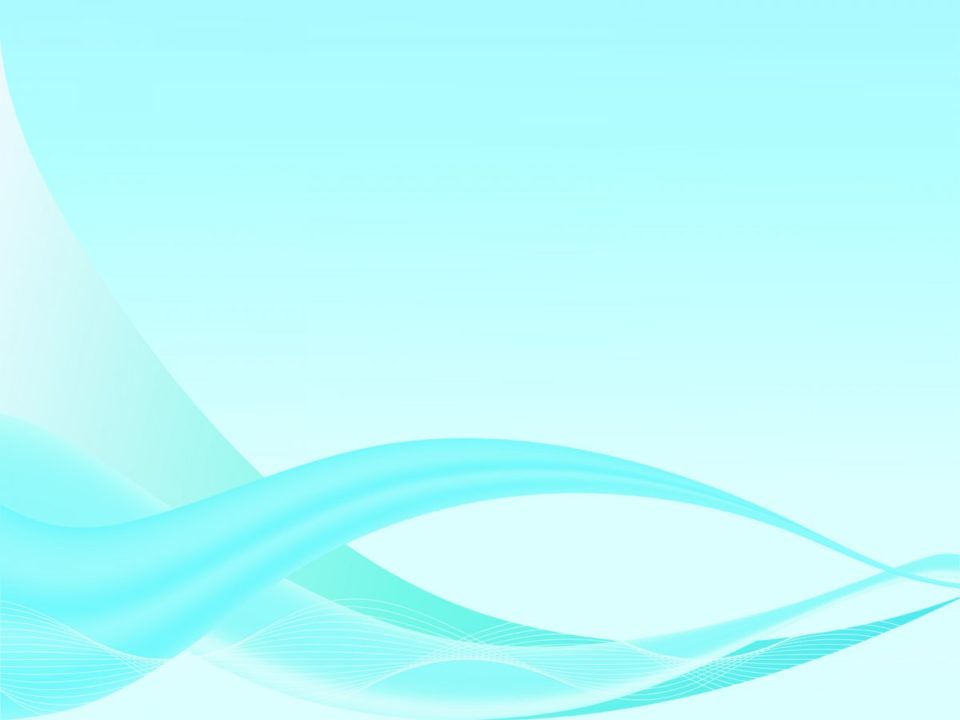 Нюансы применения приема ТРКМЧП "Инсерт"
В начале работы с приемом желательно использовать небольшие тексты, чтобы дети привыкли к обилию значков.
Также в начале работы можно попросить их не записывать тезисы, а говорить их устно. Необходимо выработать навыки тезисной формулировки.
Таблица обсуждается по "колонкам". То есть, сначала то, что уже известно, затем то, что явилось новым и т.д.
В начальной школе таблицу можно сократить до трех колонок: "Знаю", "Интересуюсь", "Узнал".
Работа может проводиться как индивидуально, так и в парах или группах.
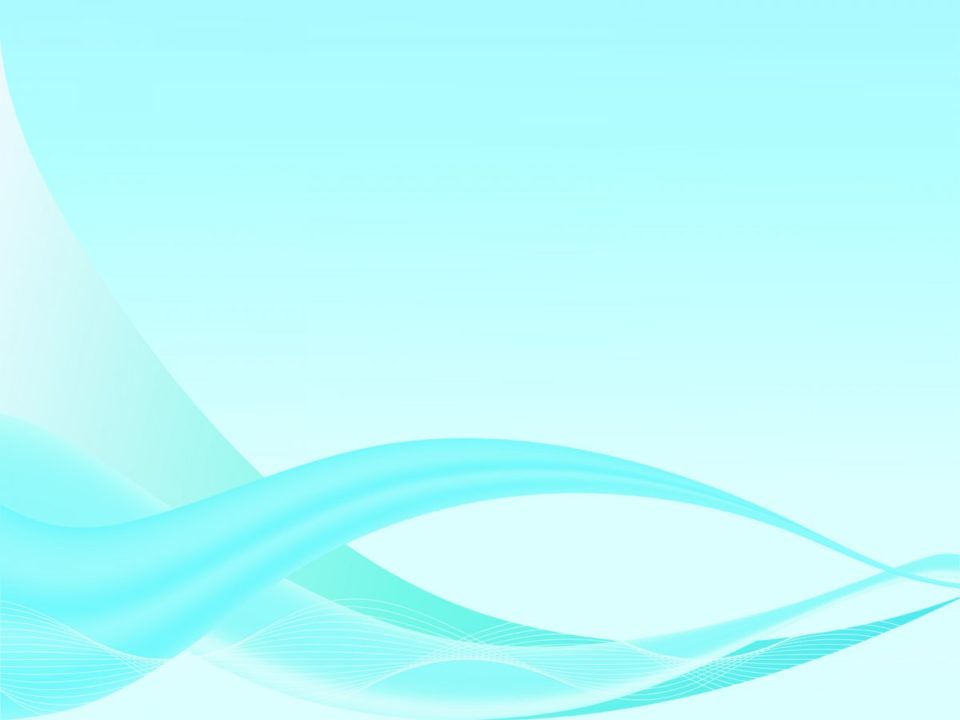 Когда использовать прием Инсерт?
Прием Инсерт лучше всего подходит для уроков усвоения новых знаний, для урока коррекции ЗУН или для урока актуализации новых знаний и умений (по ФГОС).

  Прием требует от ученика не пассивного чтения, а внимательного. Если раньше он просто пропускал непонятные моменты в тексте, то прем Инсерт заставляет обратить на них внимание, сконцентрироваться на каждой строке текста.

  Инсерт довольно эффективен, когда нужно проработать большой пласт теоретического материала.
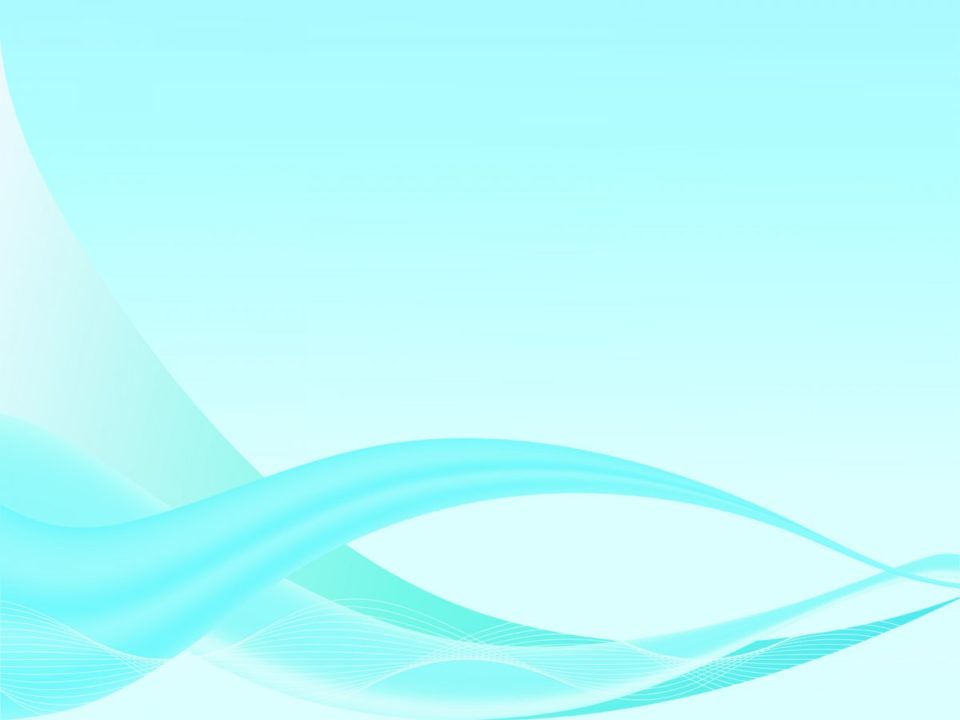 РЕФЛЕКСИЯ
•	Сегодня я узнал…
•	Было интересно…
•	Было трудно…
•	Я выполнял задания…
•	Я понял, что…
•	Теперь я могу…
•	Я почувствовал, что…
•	Я приобрёл…
•	Я попробую…
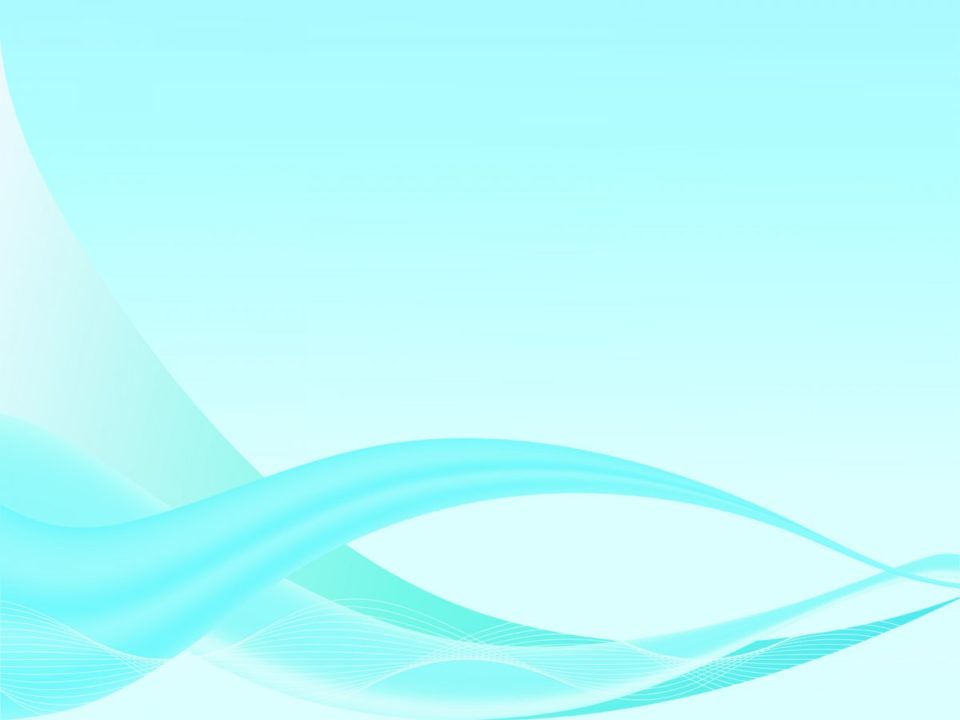 БЛАГОДАРЮ ЗА ВНИМАНИЕ!